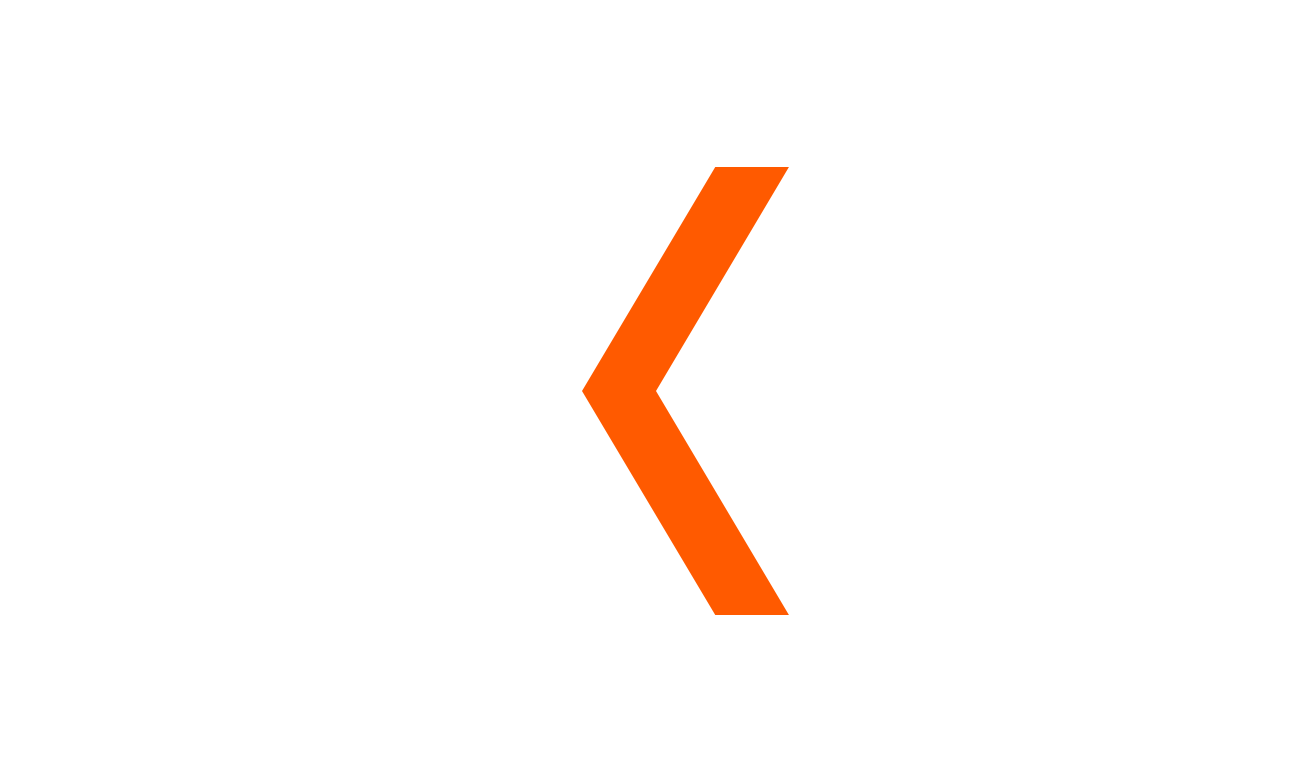 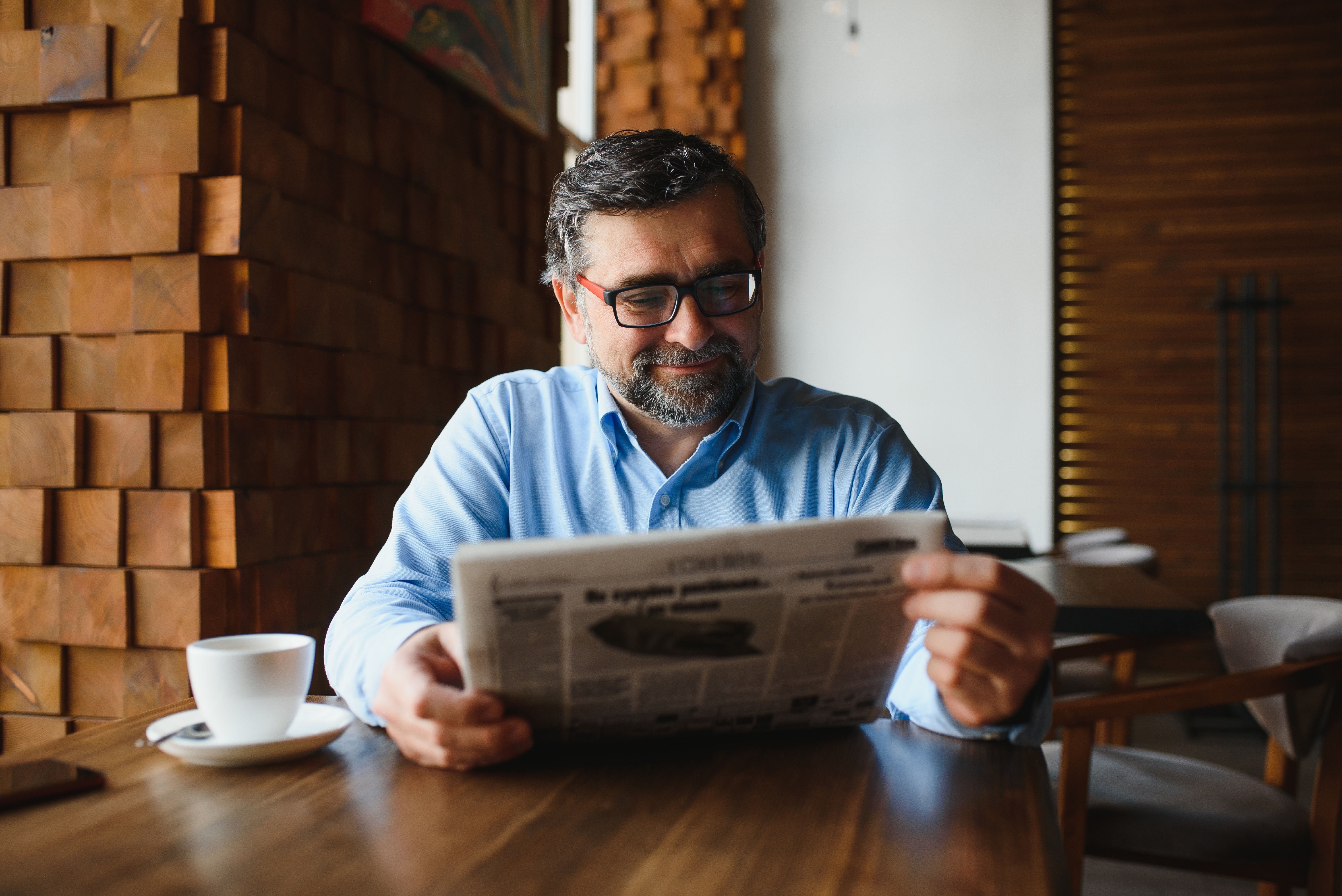 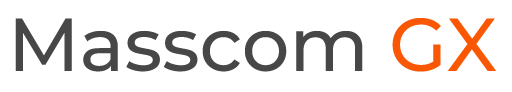 Top Newspapers
Recommendations 
in India
India
Business Standard, India - Half page ad on inside pages of Business Standard, India
India
Newspaper
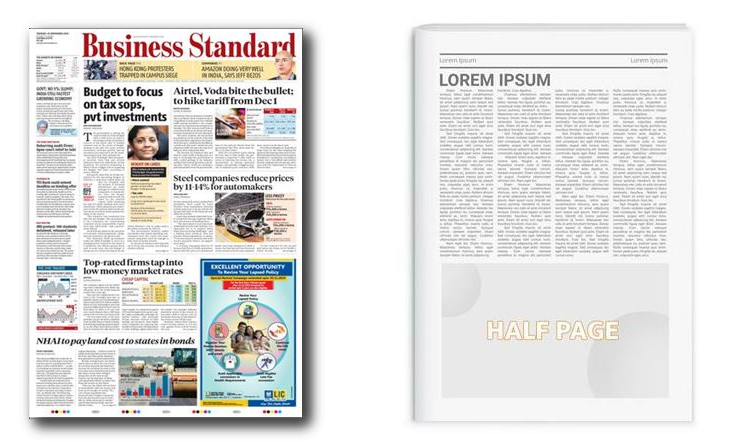 Business Standard, India - Half page ad on inside pages of Business Standard, India
India
Newspaper
Rates and details
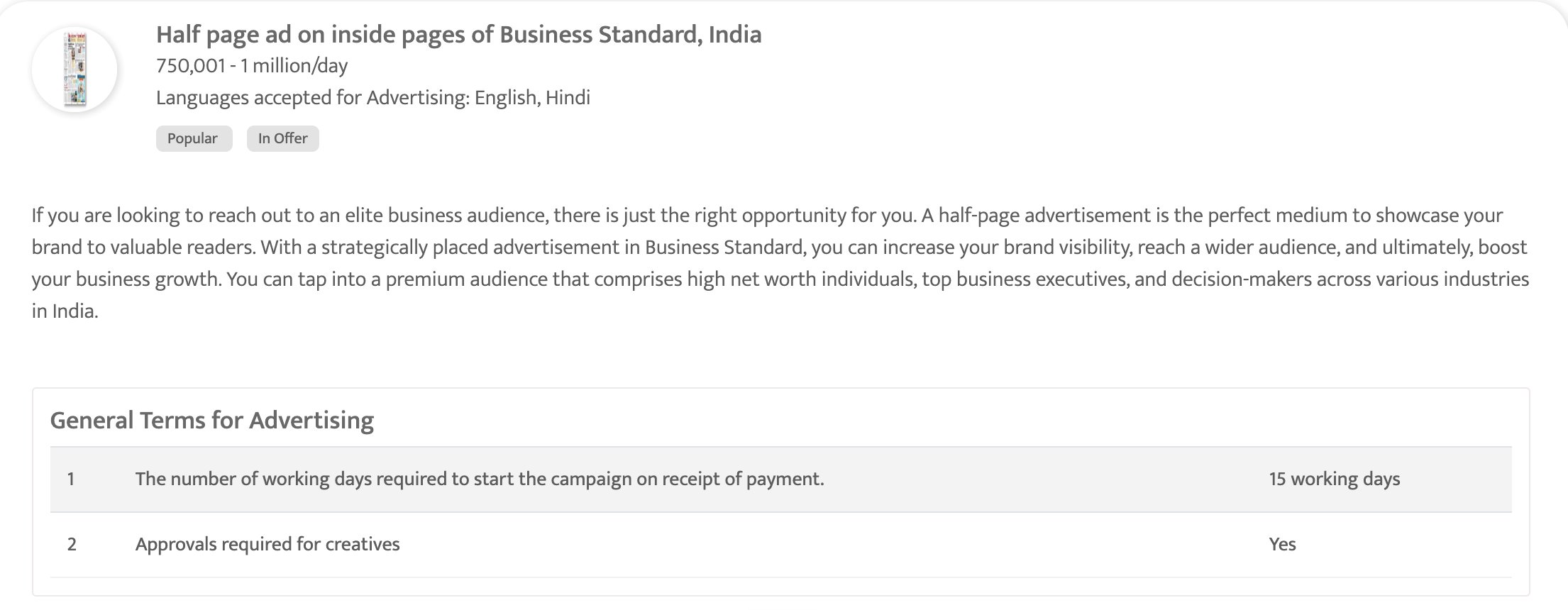 The Hindu Business Line - Full page ad on inside page
India
Newspaper
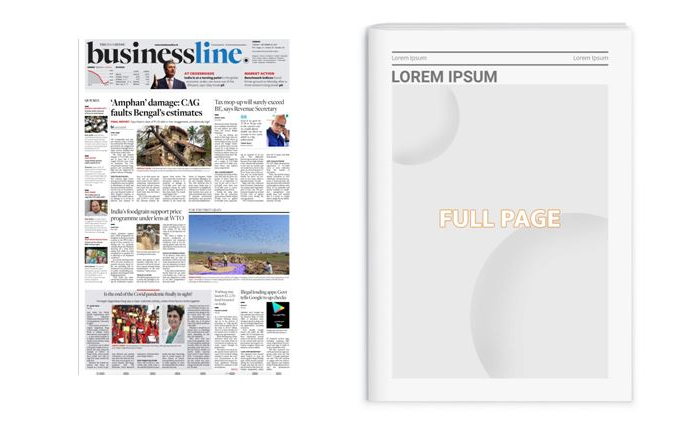 The Hindu Business Line - Full page ad on inside page
India
Newspaper
Rates and details
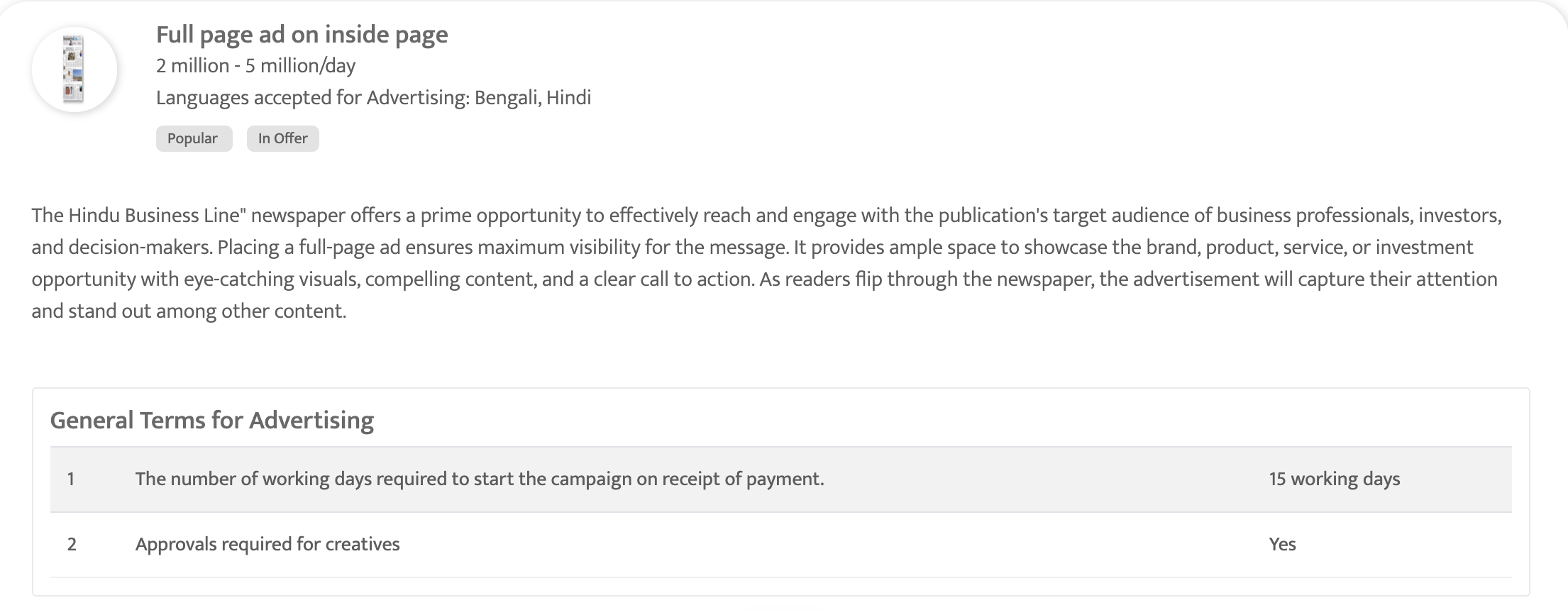 Mint - Full page ad on inside pages
India
Newspaper
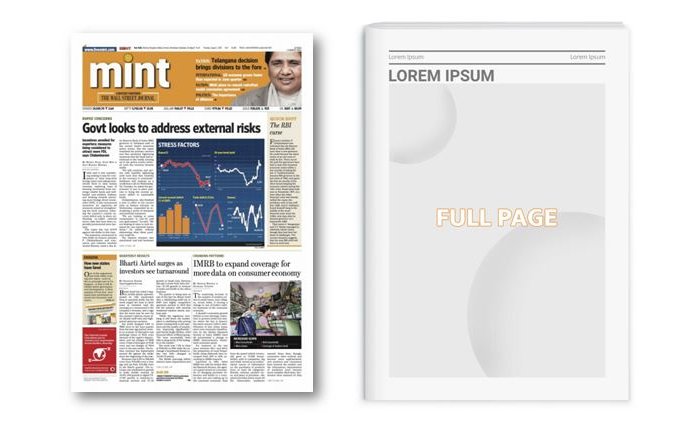 Mint - Full page ad on inside pages
India
Newspaper
Rates and details
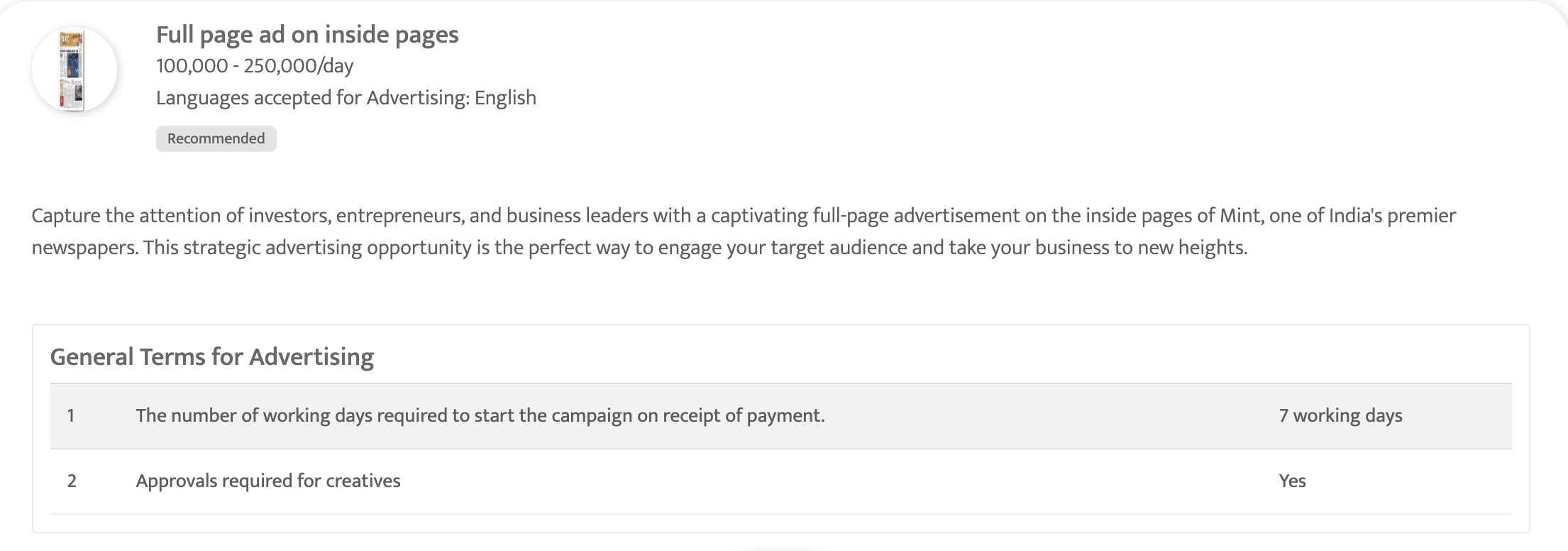 The Economic Times, India - Full page ad on Inside page of The Economic Times, India
India
Newspaper
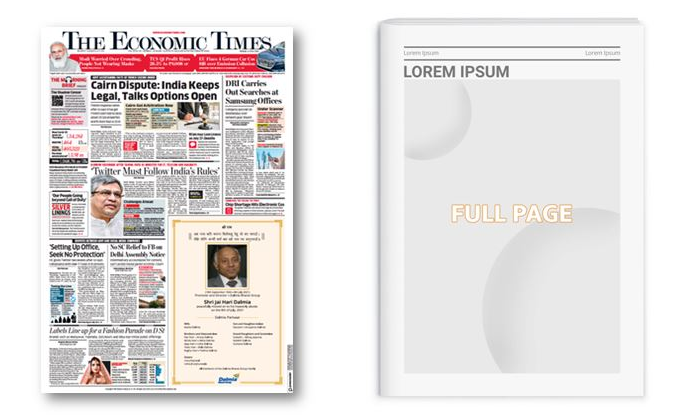 The Economic Times, India - Full page ad on Inside page of The Economic Times, India
India
Newspaper
Rates and details
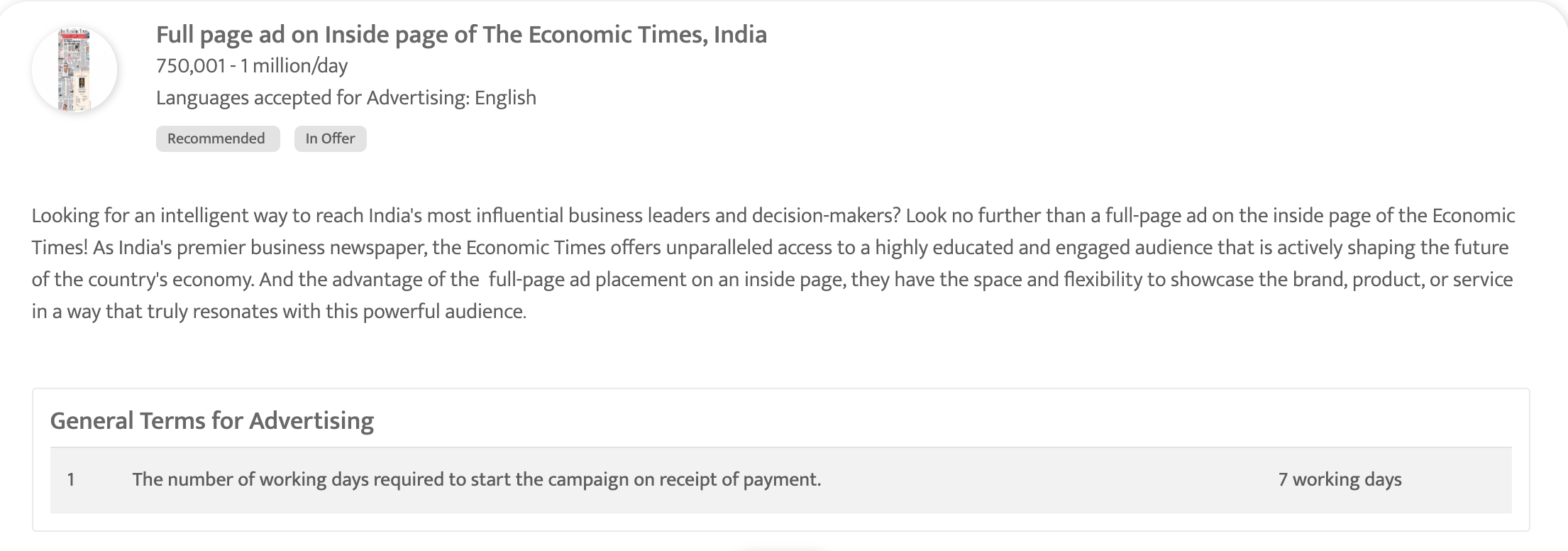 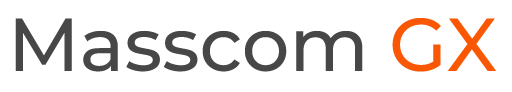 Thank You
media@masscomglobal.com | www.masscomglobal.com
Masscom Global FZE, Office No: 220, One UAQ Building, UAQ Free Trade Zone, Umm Al Quwain, United Arab Emirates.